What is the value of x?
x = 0
for value in [3, 41, 12, 9, 74, 15] :
    if value < 10 :
        x = x + value 
print x
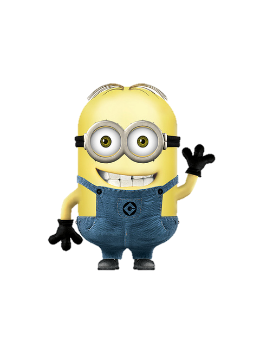 LMC
Little Man Computer
Lesson 3a
Let’s go loop de do - looping
[Speaker Notes: What do you recall about LMC?
HIGHER LOWER AND SUBTRACTION]
What is a loop?
IF LMC CAN ONLY add  or subtract, how do we multiply?
Loop! – share your ideas
Think about what multiply is really doing
[Speaker Notes: Students dicuss and share ideas]
LET’S LOOK AT AN EXAMPLE
A number needs to be imputed
The number needs to be stored in a variable 
The program needs to start a loop 
Load the number that is stored
Add the number to it
Then store it
Then print it out
Then go back, (branch) to the start  of the loop
LOAD LMC AND CREATE  A LOOP
A number needs to be imputed
The number needs to be stored in a variable 
The program needs to start a loop 
Load the number that is stored
Add the number to it
Then store it
Then print it out
Then go back, (branch) to the start  of the loop
COMPILER TOP TIPS
ALWAYS SAVE THE FILE BEFORE RUNNING
ENSURE THE LMC IS RESET
ADD THE VARIABLES (DATA) TO THE END
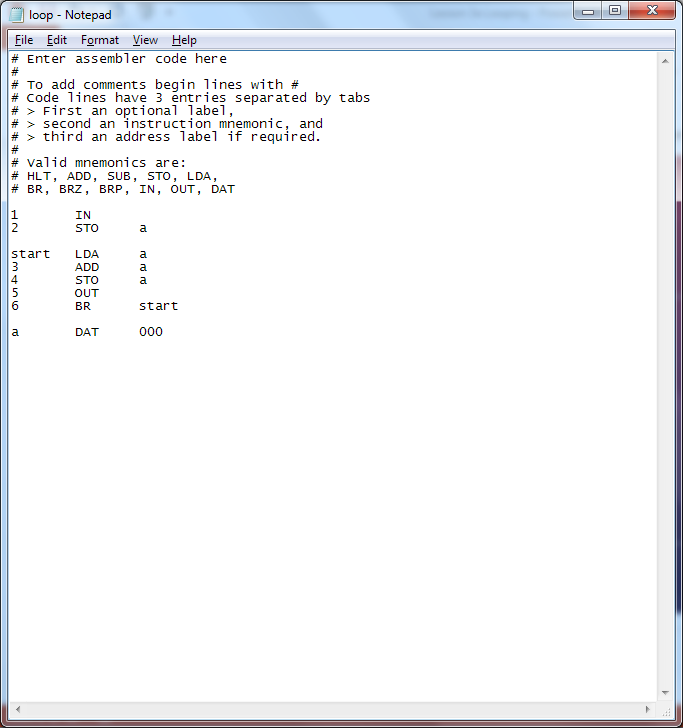 hints
Create the variable at the bottom with DAT
Create a loop by assigning a name instead of a numen, 
For example – start	 LDA 	number
CAN YOU EDIT THE CODE SO THAT IT ADDS THE FIRST NUMBER EACH TIME?
Did you get this?
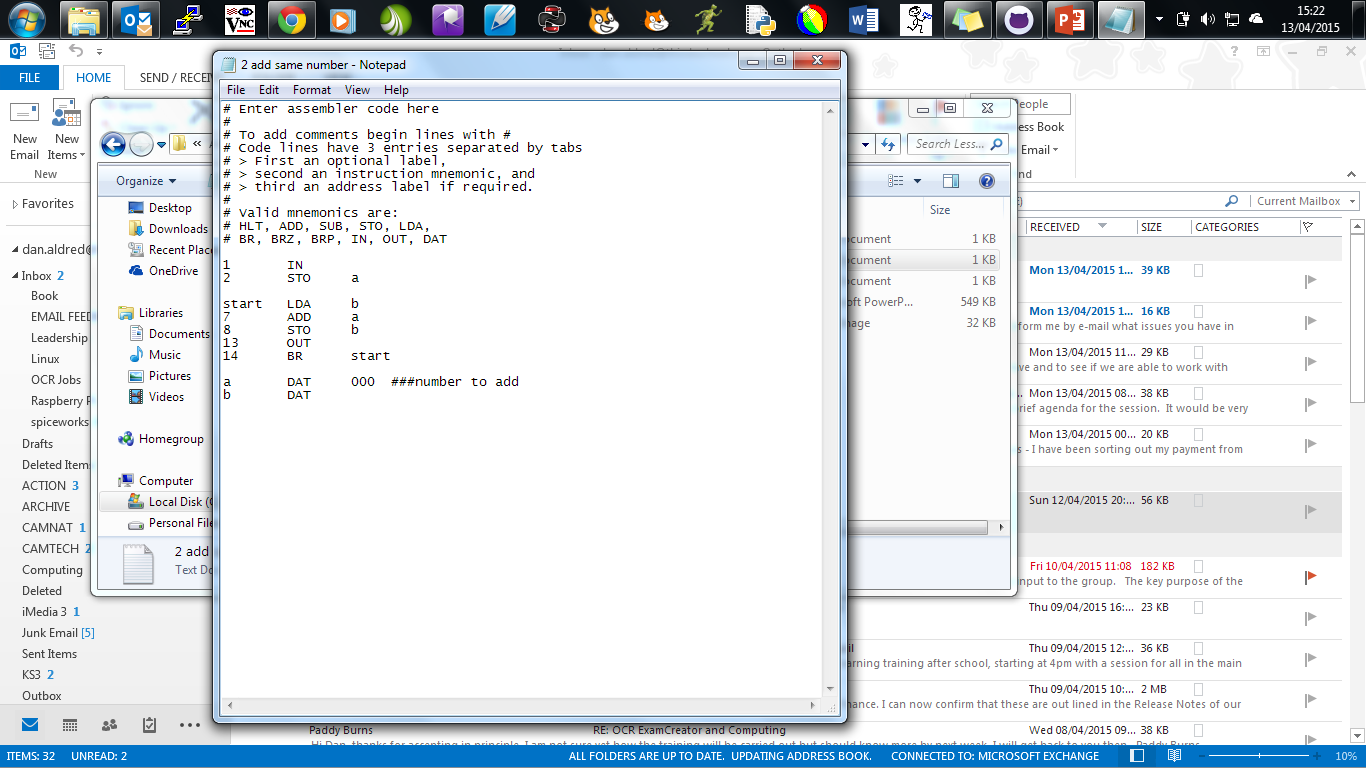 The hack den
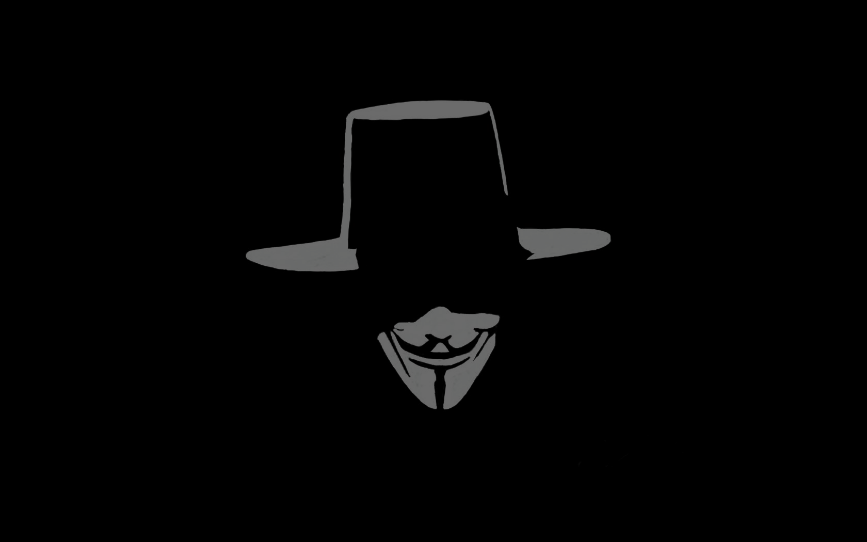 Design an algorithm for a program which calculates and then prints out the first 5 values in the 8 times table.
Test it
Research it
Create a compiler version
Keep a record of what you did in word or notepad